ITIS 3110Lab 1
VM Creation & Pi Baking
Group Project Upcoming
4 members per group
3 or 5 will be allowed, but verify with instructor first
Start thinking about forming groups now
Make sure you all have common available times
Start brainstorming topics later
General Lab Notes
Basic Lab Information
Work hard/smart in the labs
Labs are designed for advanced students
You will have to lookup information
You will need to investigate
You may have to redo steps
Shut VMs down properly!
Eject USB devices before disconnecting!
Backup Work
Getting Help
Manual pages
Most commands have a manual page available
You can access a man page using the ‘man’ command
Forward slash (/) will search through a man page for a term
Some configuration files also have man pages
Aren’t certain of a command?
Use ‘apropos’
Apropos searches for a keyword in the name and descriptions of all man pages
Getting Help
Did a command complete successfully?
Some commands:
Print no output when they succeed or 
- or -
Print no output when they fail
You can check the return value of a command
A 0 return value means that the command returned successfully
Run echo $? immediately after a command to check the exit value
Getting Help
Search the Web
Wikipedia is a fairly good resource for UNIX
Take everything you see with a grain of salt
Pay attention to dates
Getting Help
Ask for help
I will try to make a forum available in Canvas for questions
Upon request of students
You can always email me or the TAs
TAs will have office hours in the lab
Other classmates, but make sure you do your own work
Text Editors
vi vs. emacs:
There is an eternal flame war between using vi and emacs 
emacs is often used by programmers
vi is often used by administrators
vi has excellent syntax highlighting
In reality, people stick with the one the know
The vi editor is recommended for the brave and ambitious
Especially if you anticipate a career as a SysAdmin
Text Editors
Alternatives:
 nano
nano is fairly simple
Always start it as ‘nano –w’
Otherwise it might fold lines at 80 characters
pico
Any editor you feel comfortable with that works with your environment
Important Note
All submitted labs must have a 302 Lab Exit Activity report attached at the end
Some printed forms will be in the lab
Form available online on the labs page
Labs and Schedule
Labs
..\3110Labs.htm
Schedule
..\3110LabSchedule.htm
Lab 1
Creating VMs and Pi image
Lab Machines
2 Virtual Machines
1 Server
Debian
Very important: NO GUI
1 Client 
CentOS with GUI
*** Note the size & start time difference
1 Physical Machine
Client/Server
Raspberry Pi Model B
Version 3 preferred 
All will work but will be slower
Do not have the GUI auto-start
Lab Machines
IP addresses
Each student will have their own subnet
See Moodle/Posting for list of student subnets
Make sure your Debian is 172.16.x.10
* This is needed for DNS to work properly
If subnets have not yet been assigned use your workstation number as the 3rd octet for the time being
VM Quirks
Make sure you ALWAYS shut the VMs down properly
i.e. with shutdown commands
Run VMs off the scratch area on the HD
Save to flash and/or network storage
The CentOS install has default repositories on the Internet
Use instructions on Moodle to use internal rpm repository
General lab tips
Editing files
When the lab instructions say edit a file:
Use your favorite editor (nano, vi, emacs, etc.)
Always make a backup of the file before editing
Especially before editing the first time!!!!
Use comments to make restoration of options easy
Copy the original line and comment
Make changes to the other
General lab tips
View/monitor files
When the lab instructs you to view/monitor 
Use "more", "less“, "cat" or similar tool to view
cat /var/log/syslog 
cat /var/log/syslog | more
cat /var/log/messages | less
less /var/log/syslog
Use “tail", "less +F " or similar tool to monitor changes
Never use an editor to monitor a file
Why?
Less tips
One of the recommended programs for viewing/monitoring system logs
Command: less /var/log/syslog
Inside the less program:
<Shift-g> 
move to end of file
<g>
move to start of file
<Shift-f> 
enters the monitor mode
shows you the file updates in real time
<Ctrl-c> will exit the monitor mode in less
Use <q> to exit less
Alternatives
tail filename
Shows last 10 entries in a file
tail –n 20 filename
Show last 20 entries
tail –f filename
Update last entries every few seconds
head
shows the start of a file
options same as for tail
Raspberry Pi
Card sized, single-board computer
CPU
ARM 700MHz Processor
Memory
512MB (Model B)
SD Slot (Model B)
Functions as a hard drive
Micro SD on the Model B+
USB Hub
2 ports (Model B)
4 ports (Model B+)
Video
HDMI
Composite (Model B only)
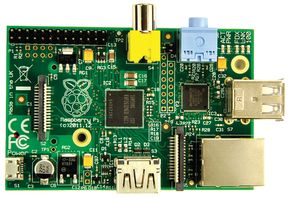 Raspberry Pi
Trivial to change OS
Swap SD card for a new one!
Many Linuxes ported to ARM
Raspbian (Debian)
Pidora (Fedora)
Arch Linux
RISC OS 
Not Linux
NooBS (New out of Box Software)
Six OS in one package
Can install one at a time
Changing OS destroys previous OS
NOT advised for labs!!!!
Raspberry Pi
Inexpensive
Model A - $25
…
Model B - $35
Model B+ - $35
Pi 2 Model B - $35
Pi 3 Model B - $35
Includes WiFi !
Required accessories
Power Supply
1000ma 5V microUSB
SD card
4-8GB (Rasbpian)
16 GB (Kali) - later
Optional Accessories
Keyboard, Mouse
Monitor
Hdmi-dvi cable
Hub
Case (highly recommended)
Raspberry Pi
My impressions:
Base system fast enough for simple server
Web pages
XBMC
Easy to setup and configure
Full blown Linux
GUI is a little slow
Compared to an Intel i7 or AMD Bulldozer
Great learning tool!
Raspberry Pi
Extras to consider for home use:
Powered USB Hub
Extra SD cards
4GB minimum
8 or 16 gives more flexibility and storage
USB drive for inexpensive "mass storage"
USB-SD card adapter
Create your own SD images
Raspberry Pi
Option:
Create your Pi image at Home
Download latest Raspbian
https://www.raspberrypi.org/downloads/ 
Avoid NooBs
Advantage
Will have access to latest repository at home
Can update at home
Will have latest version
Disadvantage
Cannot update in Lab
May be small differences in Lab vs. Home version
Get Started